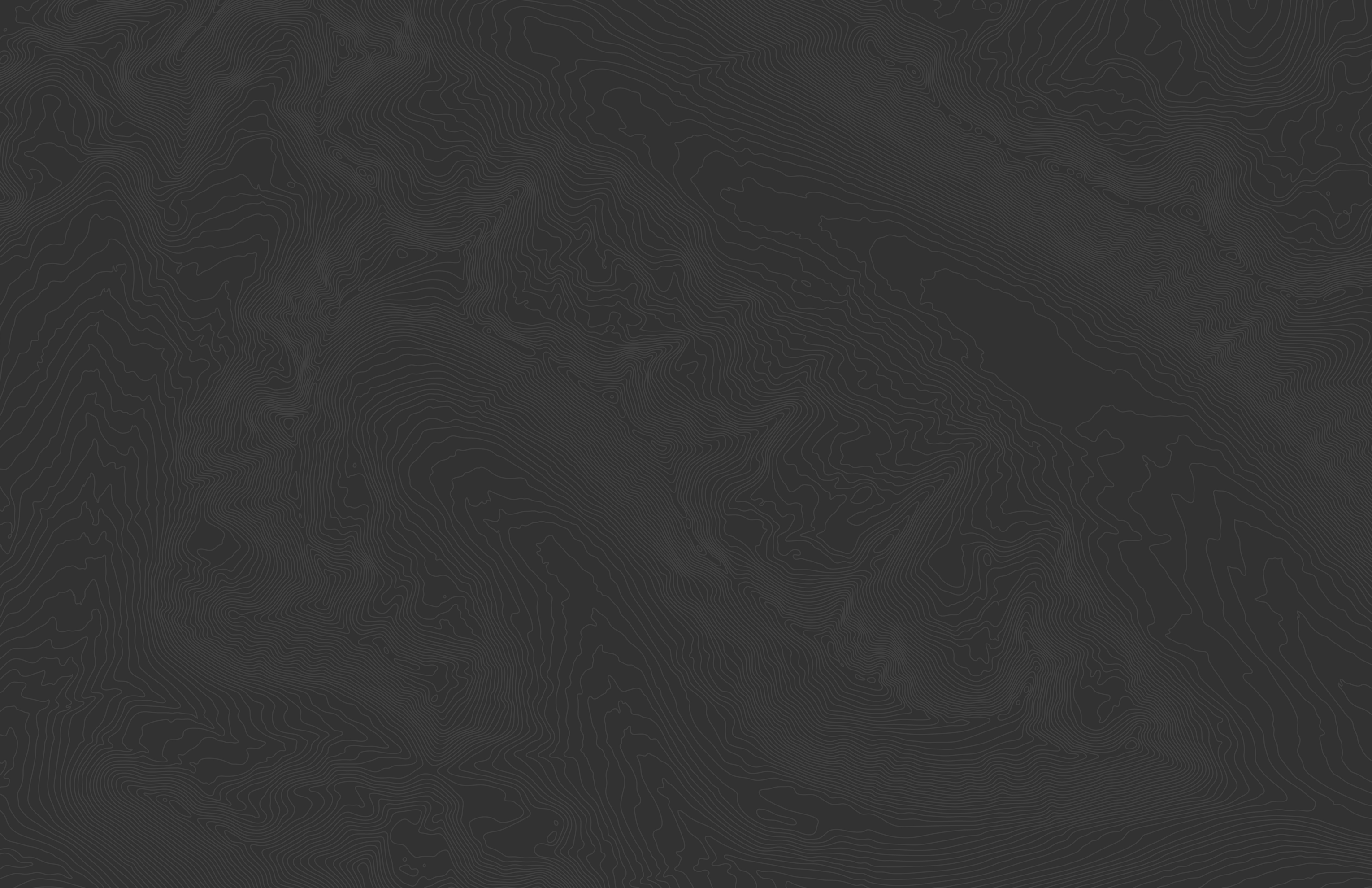 sponsoring societies
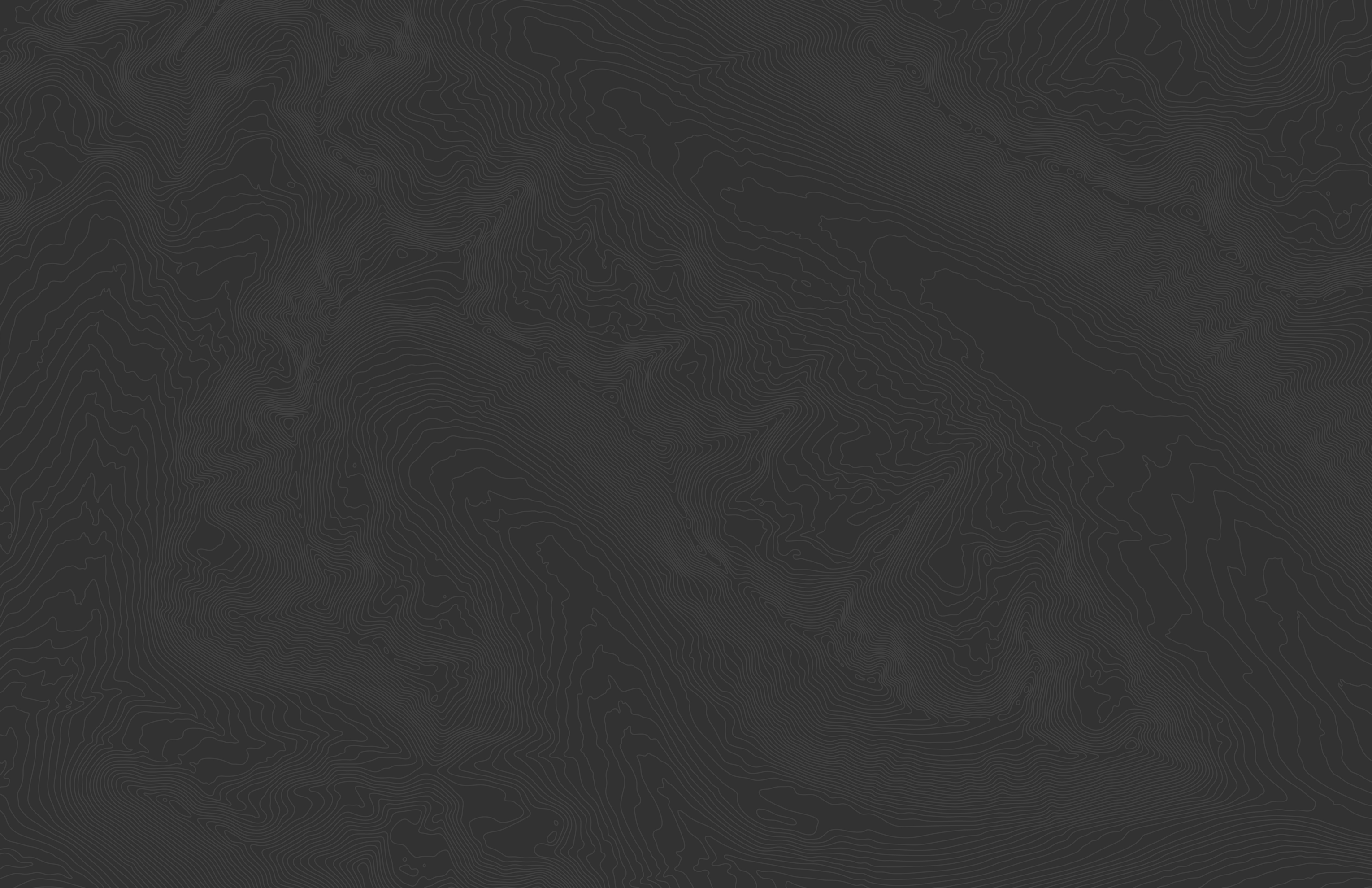